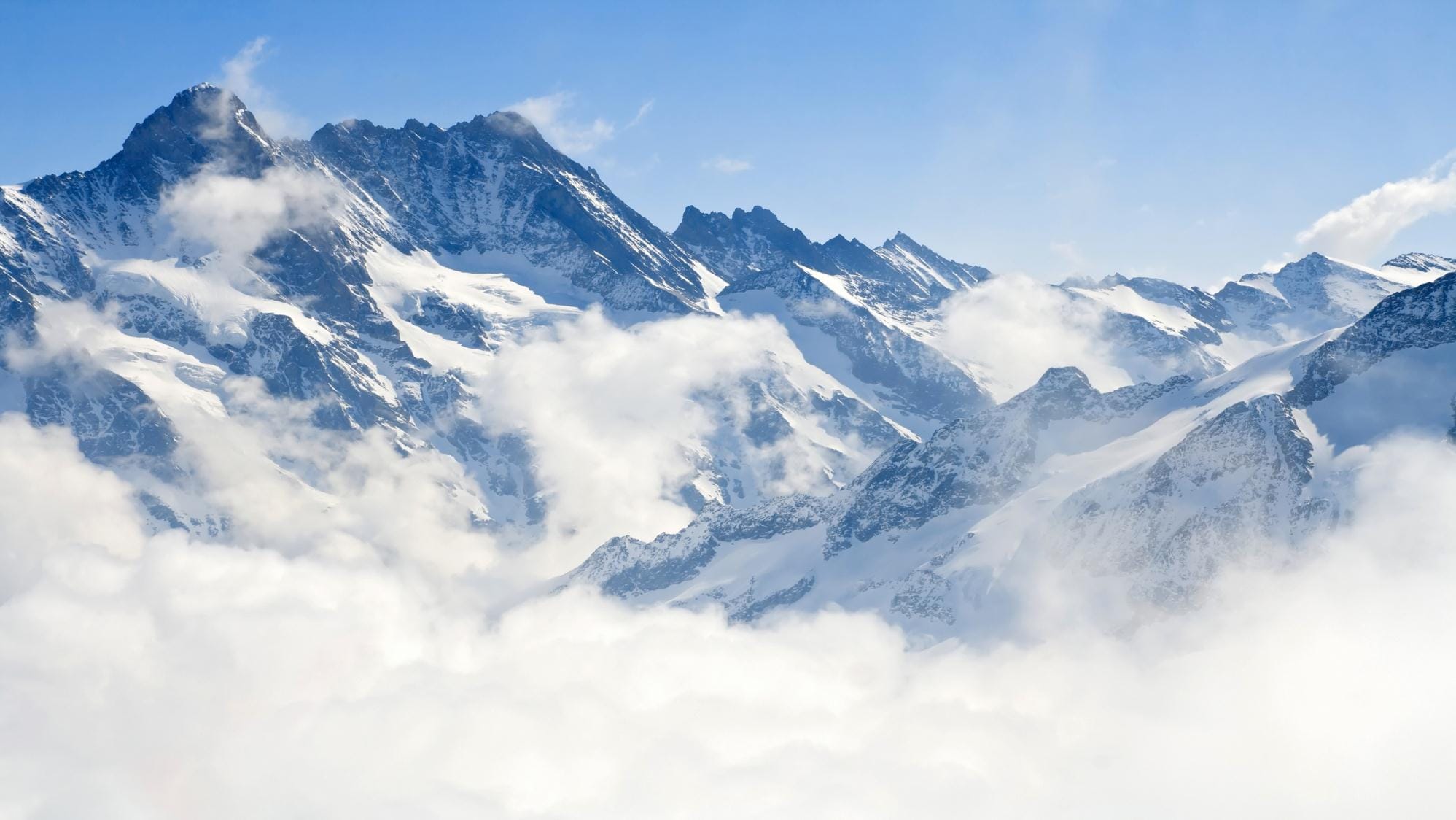 LOGO
Free PPT templates
—Insert the Subtitle of Your Presentation —
https://www.freeppt7.com
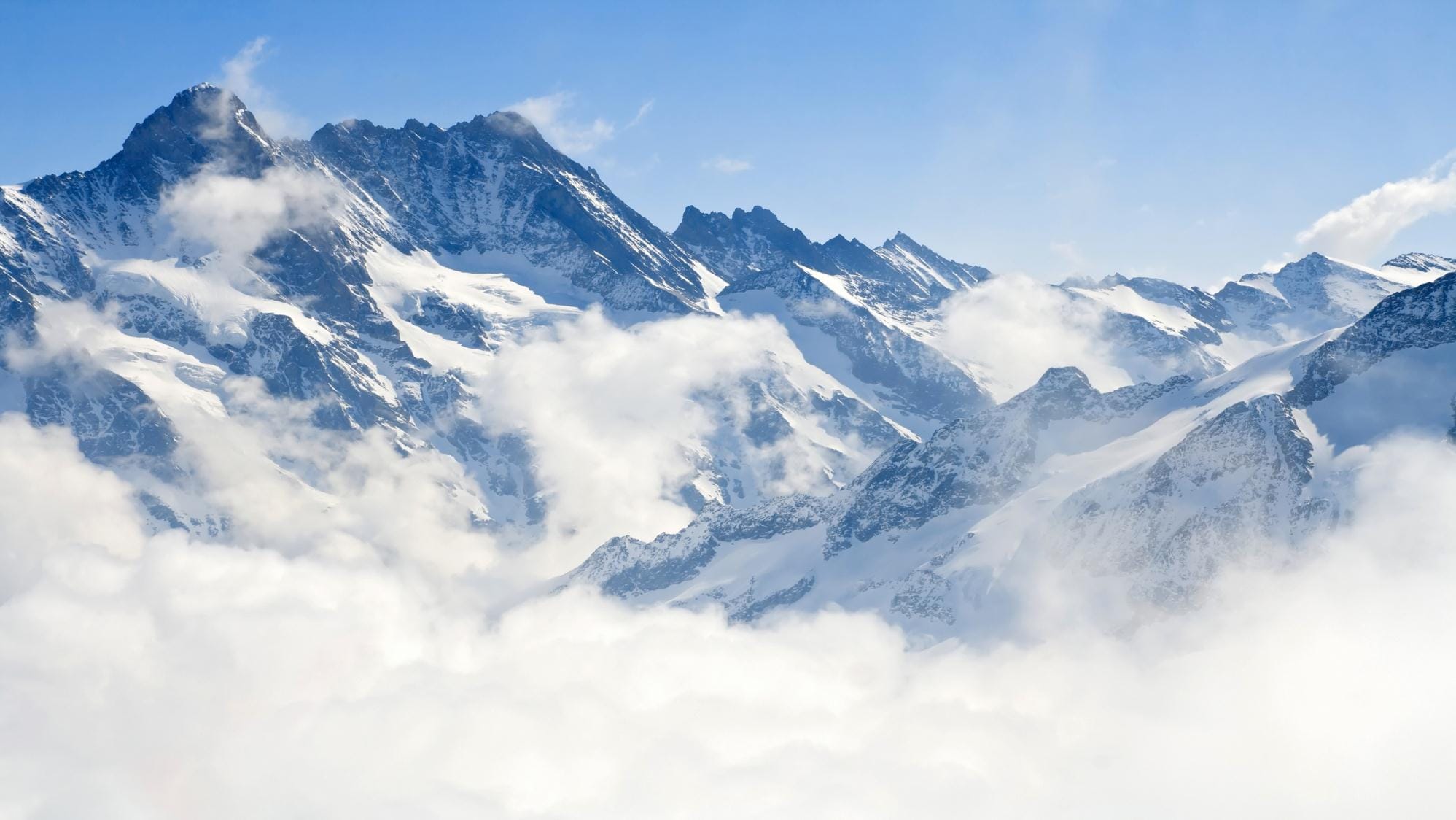 CONTENTS
01.
02.
03.
04.
The title text
The title text
The title text
The title text
01.
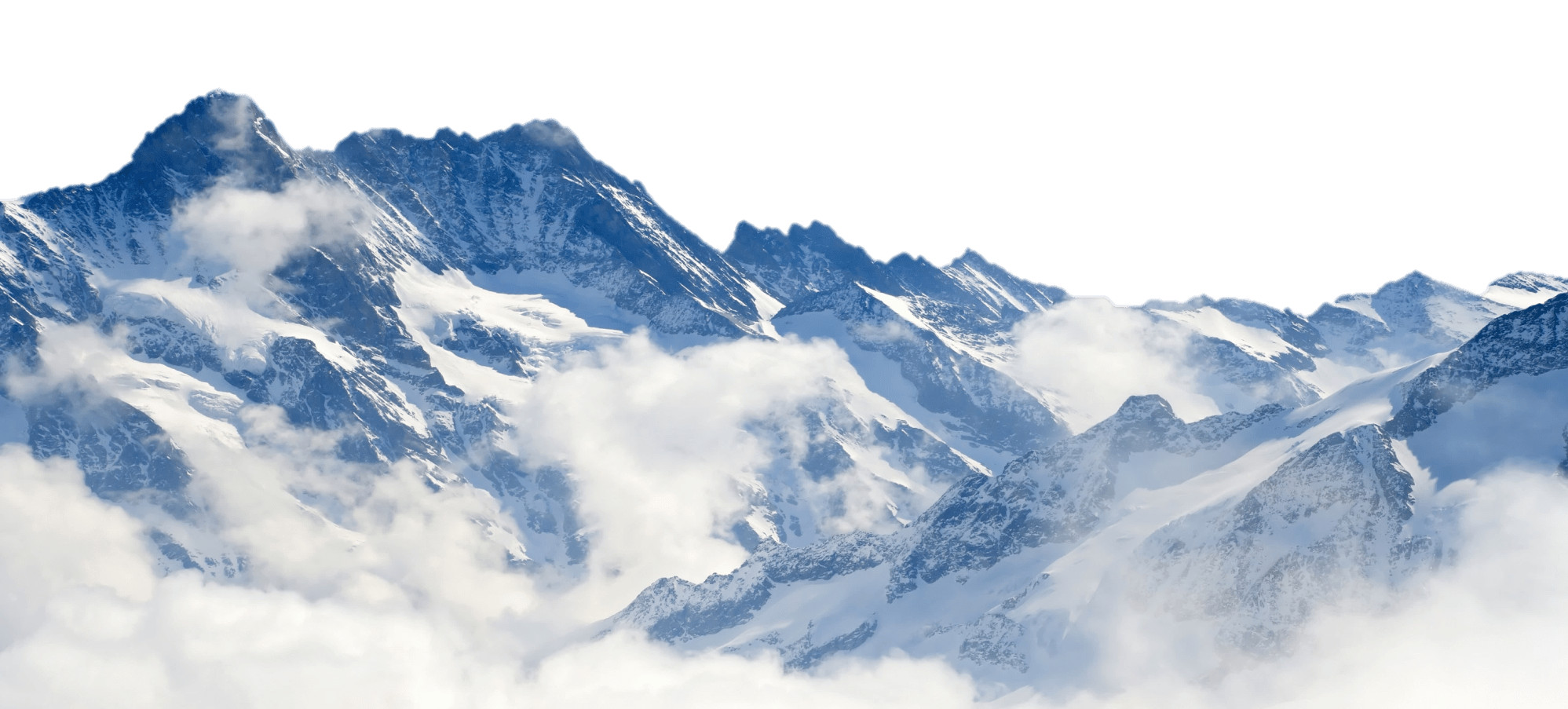 The title text
You can enter the summary content of this section here as a brief reminder to help with the demo
The title text
The title text
Here you can enter the summary content of this section as a reminder to help explain it during the presentation
Here you can enter the summary content of this section as a reminder to help explain it during the presentation
The title text
The title text
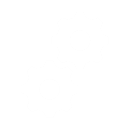 Here you can enter the summary content of this section as a prompt help during the presentation
Here you can enter the summary content of this section as a prompt help during the presentation
The title text
The title text
Here you can enter the summary content of this section as a reminder to help explain it during the presentation
Here you can enter the summary content of this section as a reminder to help explain it during the presentation
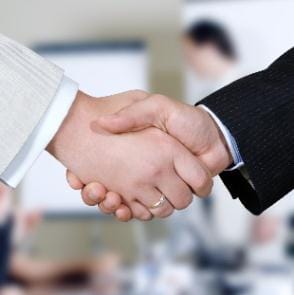 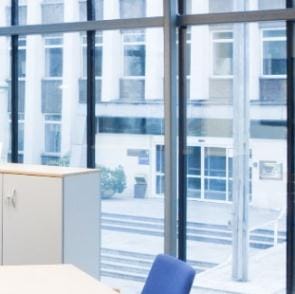 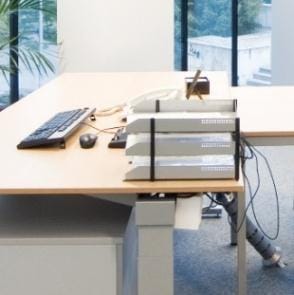 keyword
The title text
The title text
The title text
You can enter the summary content of this section here
You can enter the summary content of this section here
You can enter the summary content of this section here
The title text
The title text
Click here to add content that matches the title.
Click here to add content that matches the title.
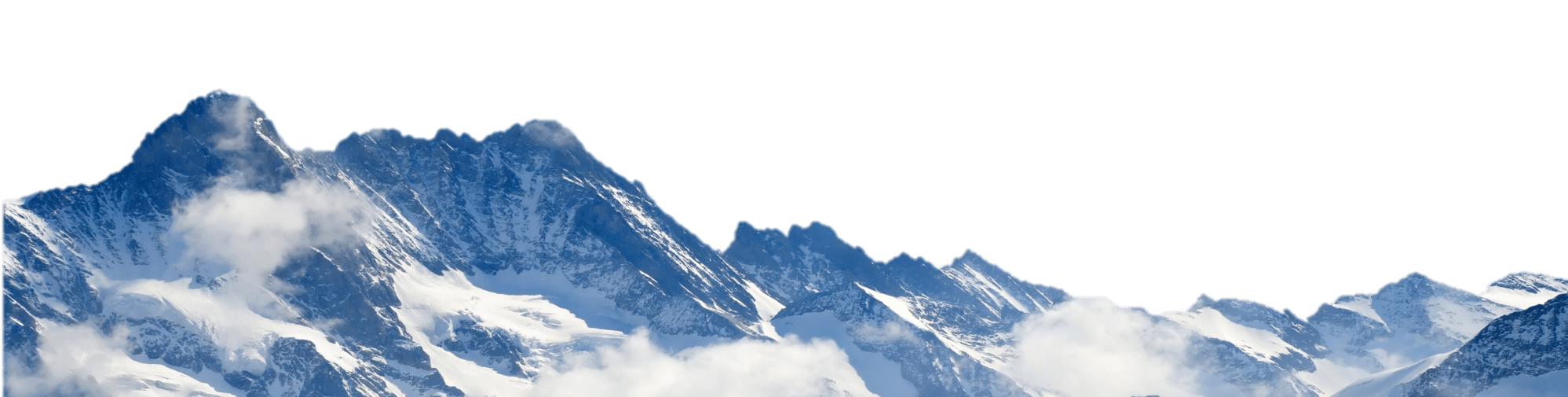 The title text
Click here to add content that matches the title.
The title text
The title text
The title text
The title text
Click here to add content that matches the title.
Click here to add content that matches the title.
Click here to add content that matches the title.
Click here to add content that matches the title.
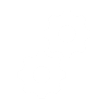 Summary
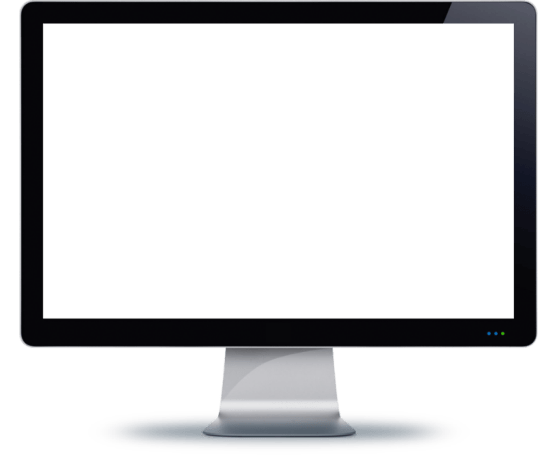 The title text
The title text
Click here to add content that matches the title.
Click here to add content that matches the title.
01.
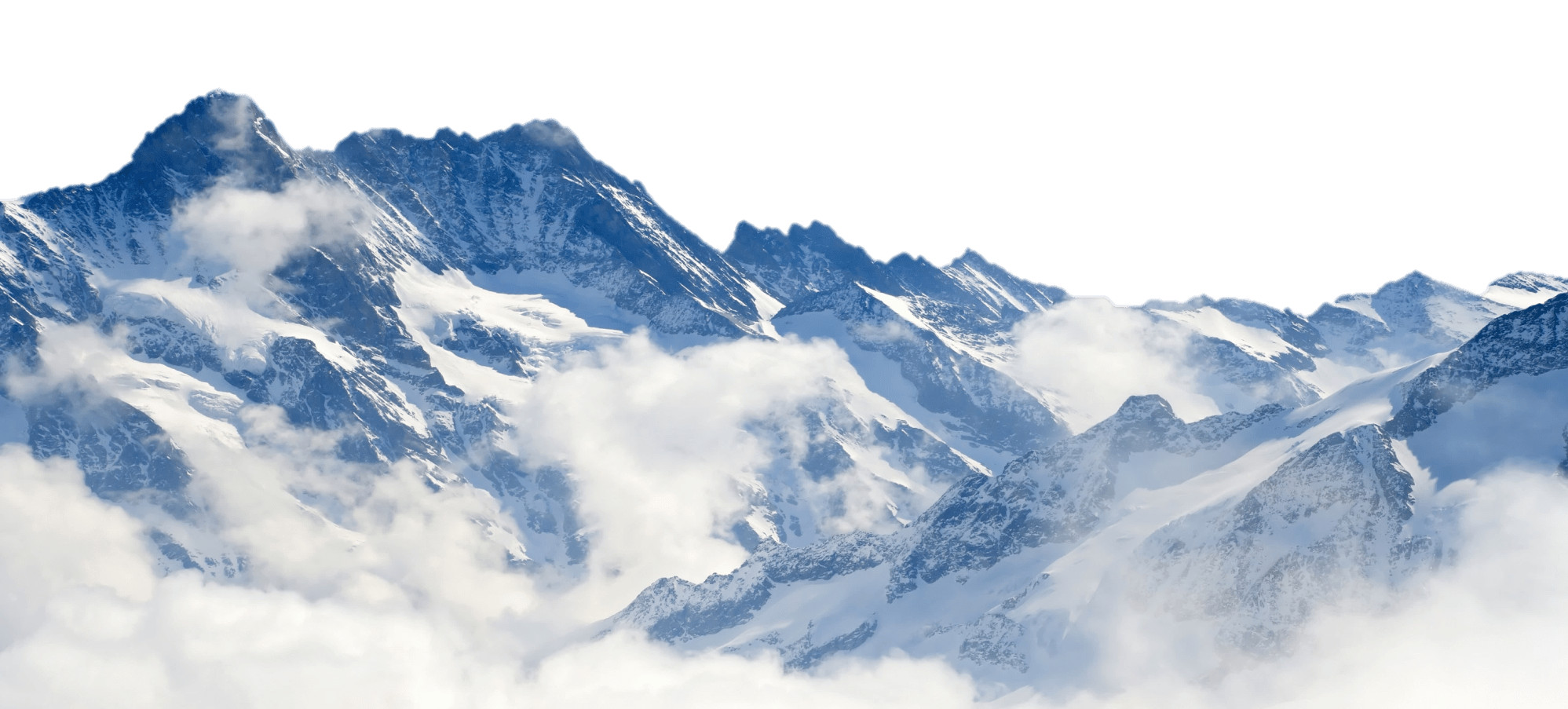 The title text
Click here to add content that matches the title.
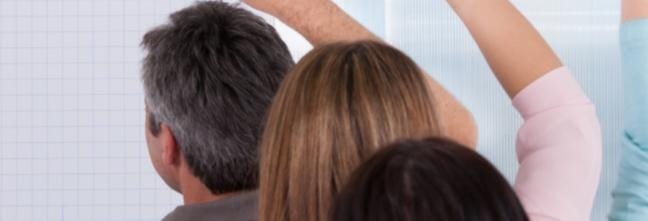 The title text
The title text
Click here to add content that matches the title.
Click here to add content that matches the title.
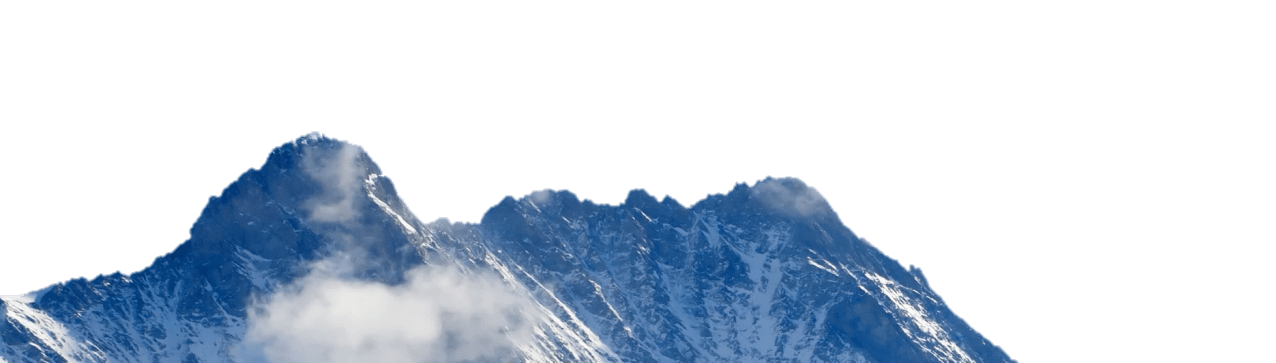 The title text
The title text
The title text
The title text
Click here to add content that matches the title.
Click here to add content that matches the title.
Click here to add content that matches the title.
Click here to add content that matches the title.
The title text
Click here to add content that matches the title.
Click here to add content that matches the title. Click here to add content that matches the title.
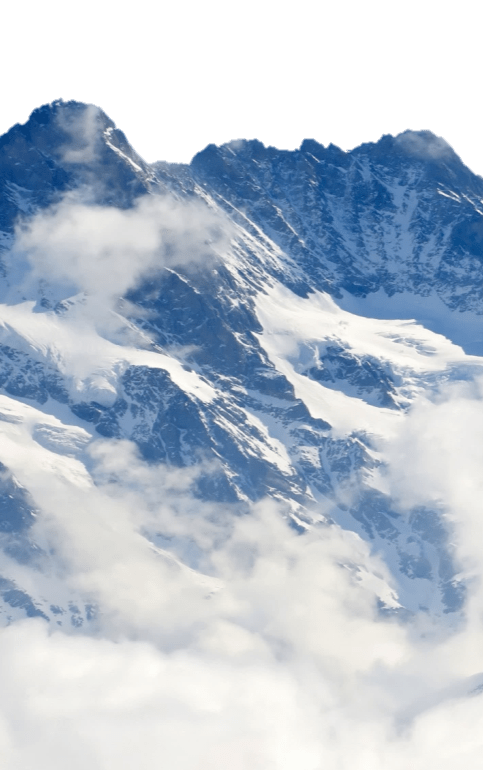 Summary
The title text
The title text
The title text
Click here to add content that matches the title.
Click here to add content that matches the title.
Click here to add content that matches the title.
The title text
The title text
The title text
The title text
Click here to add content that matches the title.
Click here to add content that matches the title.
Click here to add content that matches the title.
Click here to add content that matches the title.
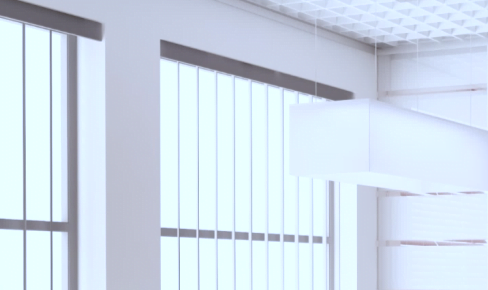 01.
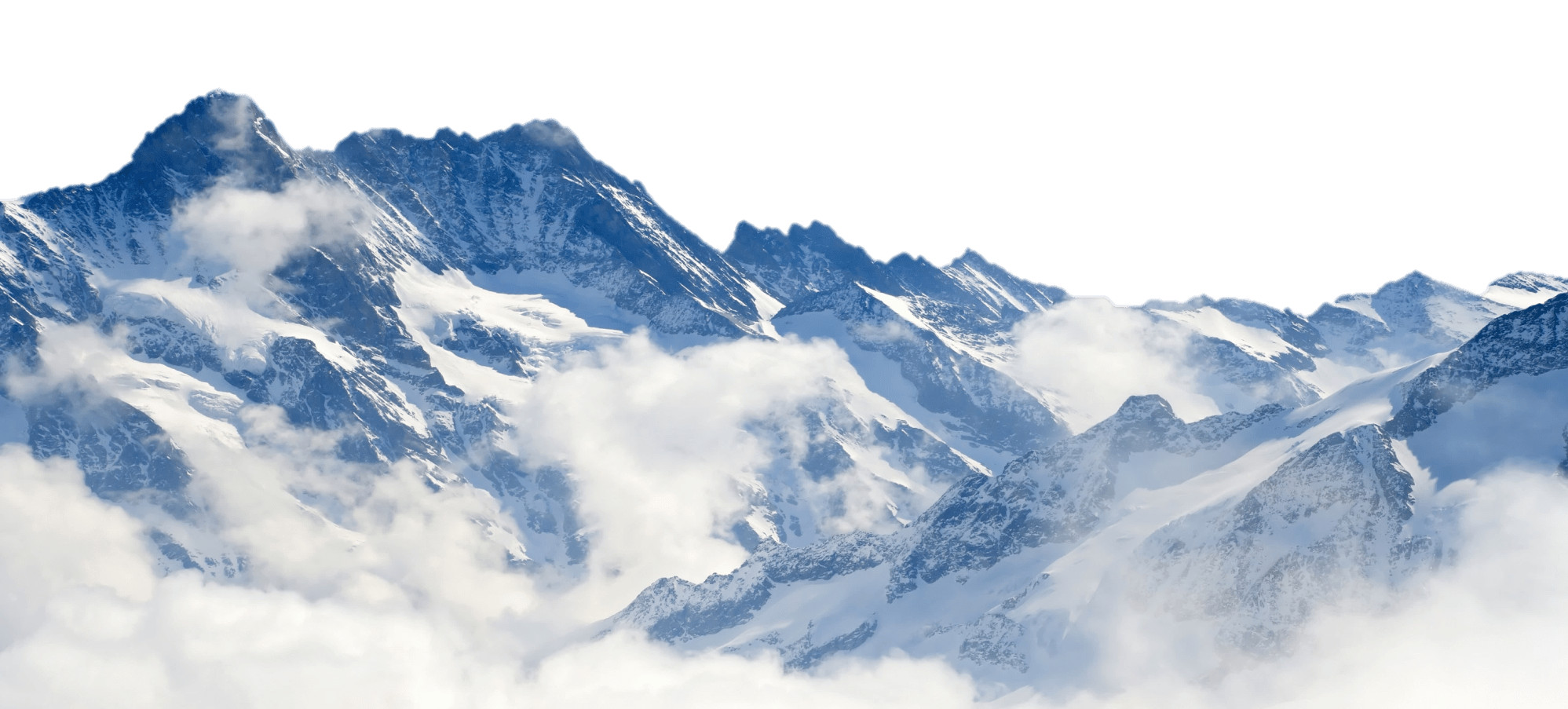 The title text
Click here to add content that matches the title.
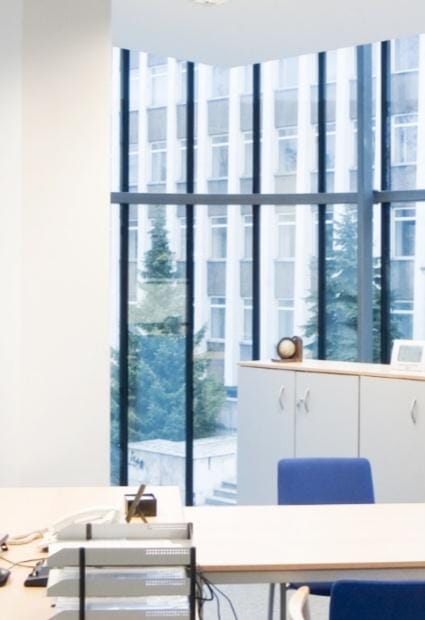 The title text
The title text
Click here to add content that matches the title.
Click here to add content that matches the title.
The title text
The title text
The title text
The title text
The title text
The title text
Click here to add content that matches the title.
Click here to add content that matches the title.
Click here to add content that matches the title.
Click here to add content that matches the title.
Click here to add content that matches the title.
Click here to add content that matches the title.
The title text
The title text
The title text
Click here to add content that matches the title.
Click here to add content that matches the title.
Click here to add content that matches the title.
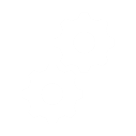 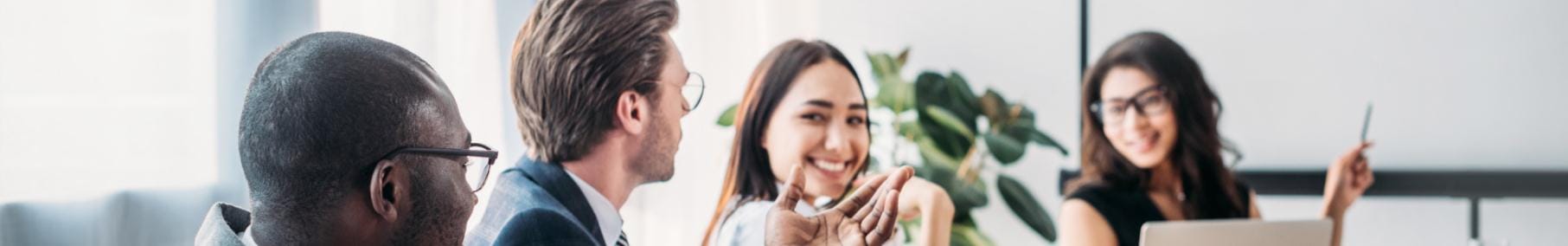 The title text
The title text
The title text
The title text
Click here to add content that matches the title.
Click here to add content that matches the title.
Click here to add content that matches the title.
Click here to add content that matches the title.
01.
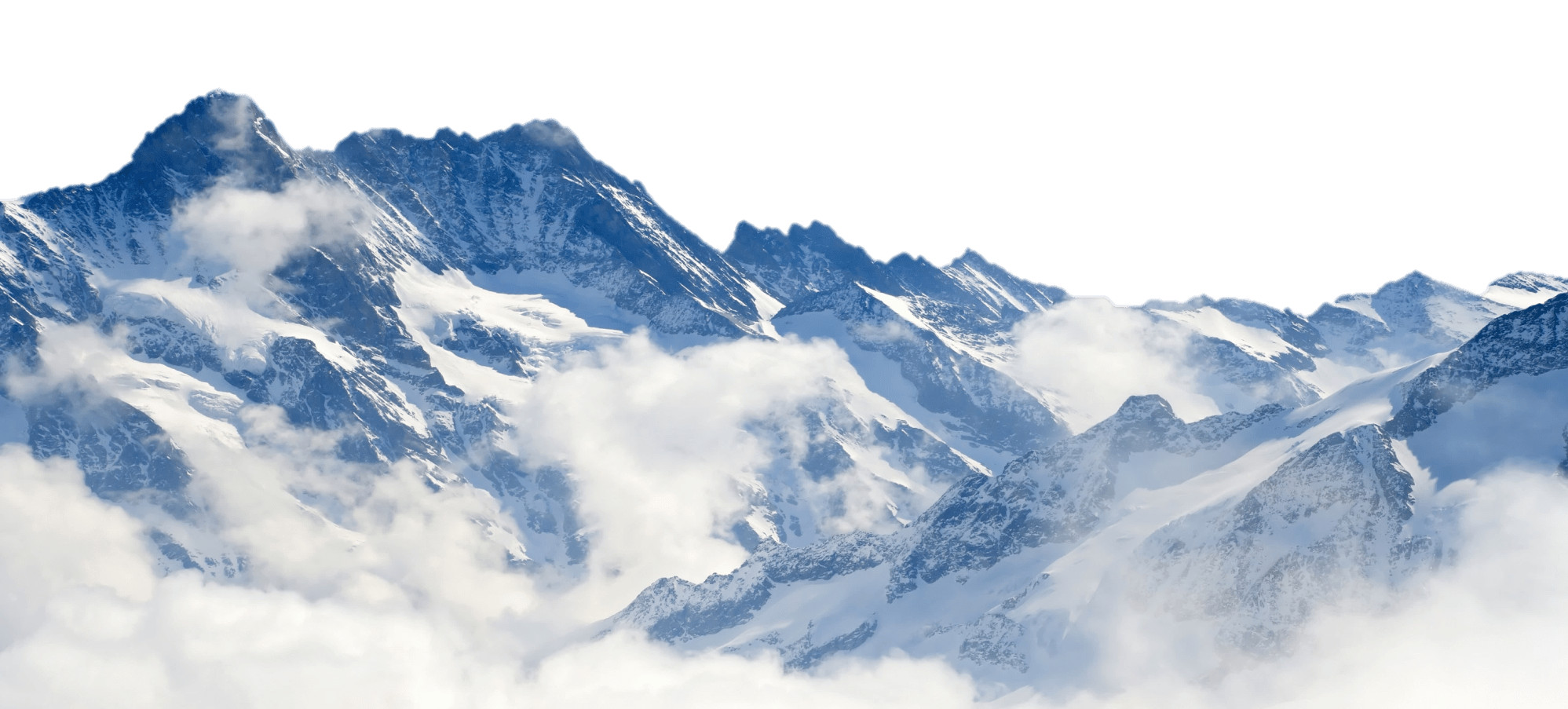 The title text
Click here to add content that matches the title.
title text
title text
title text
title text
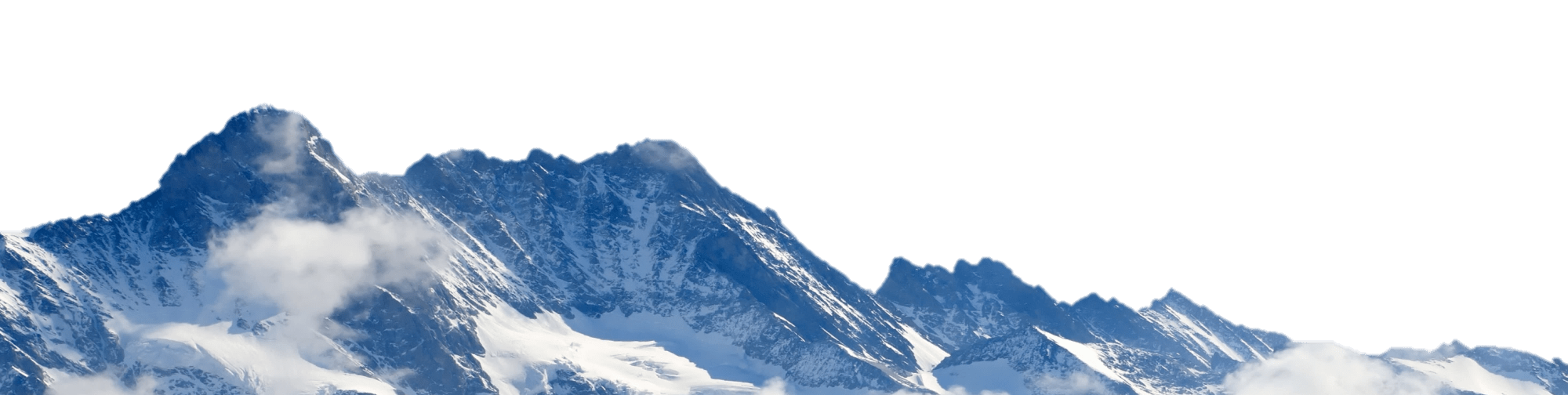 Click here to add content that matches the title.
Click here to add content that matches the title.
Click here to add content that matches the title.
Click here to add content that matches the title.
title text
title text
title text
Click here to add content that matches the title.
Click here to add content that matches the title.
Click here to add content that matches the title.
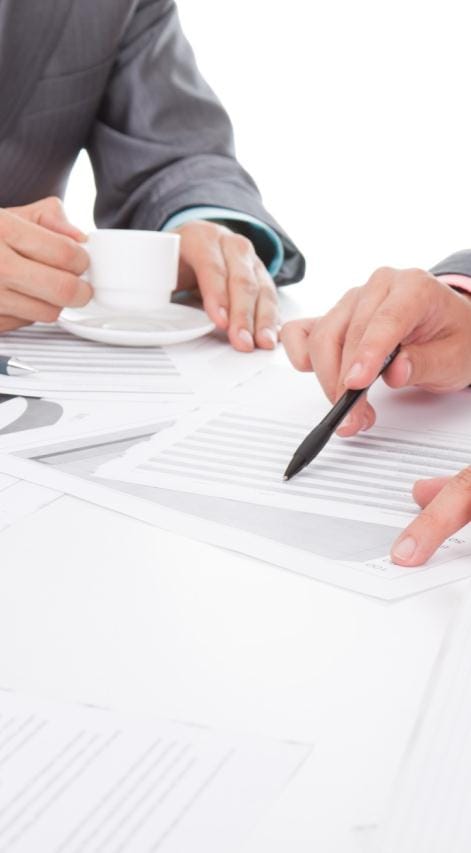 The title text
The title text
Click here to add content that matches the title.
Click here to add content that matches the title.
03
01
title text
title text
title text
title text
04
Click here to add content that matches the title.
Click here to add content that matches the title.
Click here to add content that matches the title.
Click here to add content that matches the title.
02
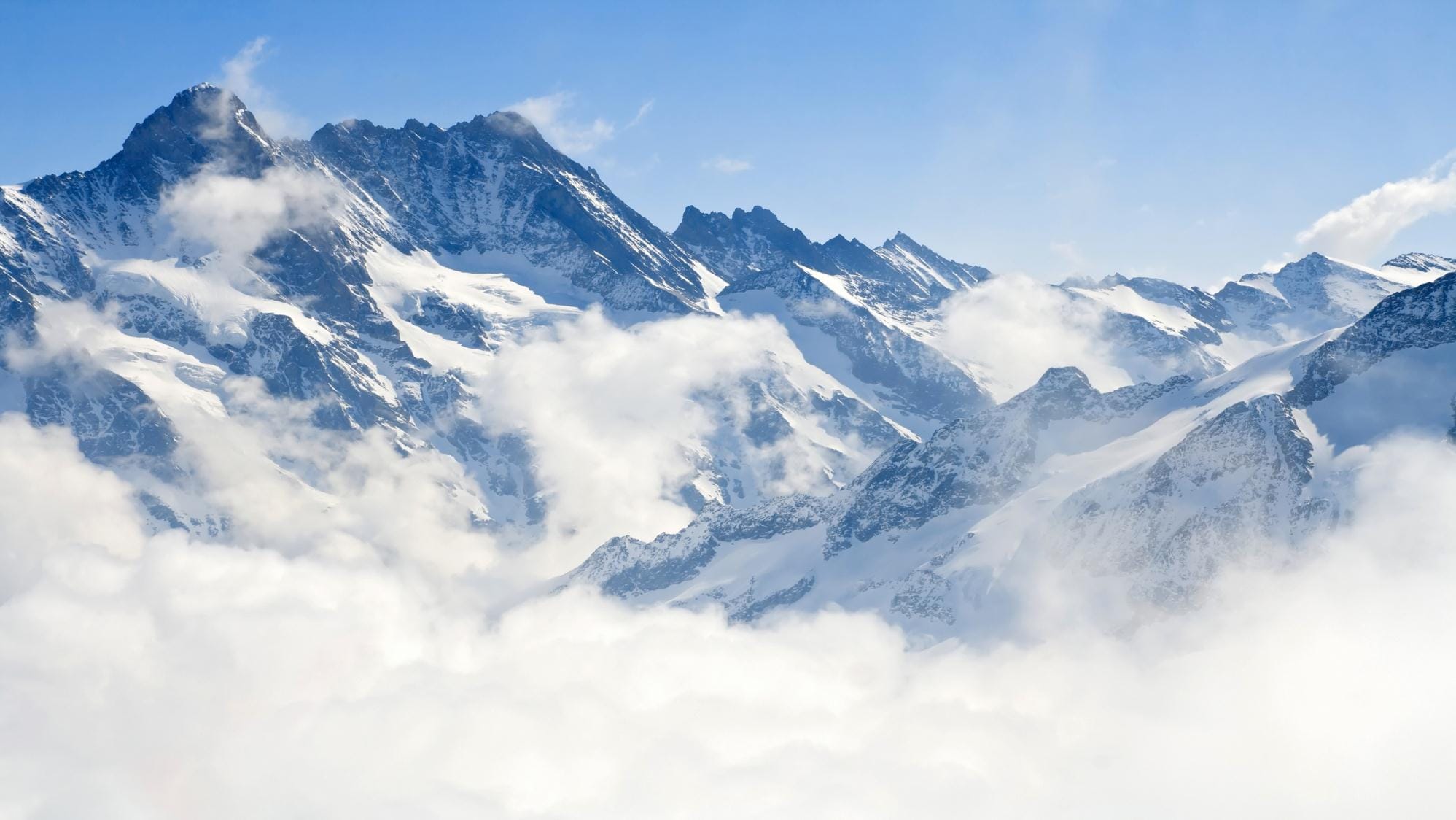 LOGO
Thanks
https://www.freeppt7.com